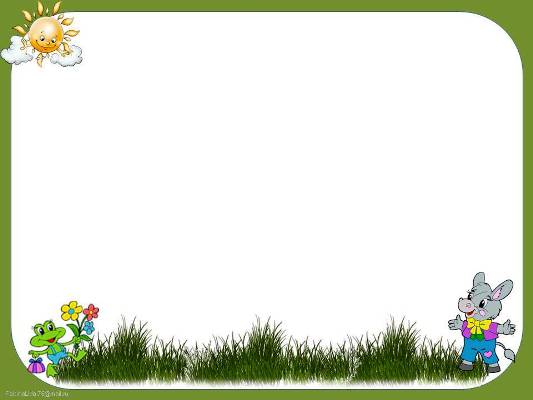 Изменение имён 
прилагательных 
по родам 
2 класс
Чижова Ирина Викторовна 
МБОУ гимназия 
г. Узловая
Тульской области
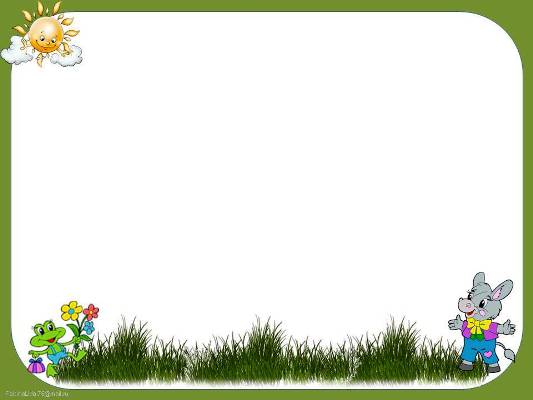 Древний
Подумай
Правильно
Жен
Ср
Муж
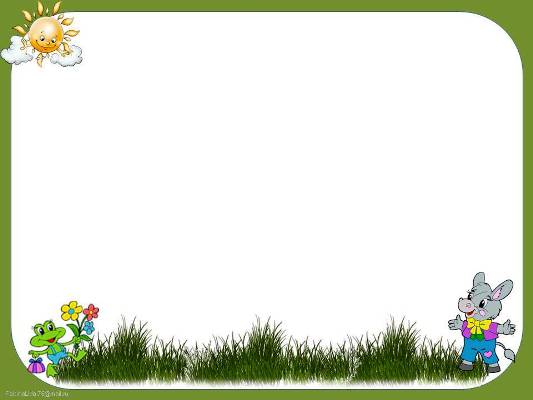 Славная
Подумай
Правильно
Жен
Ср
Муж
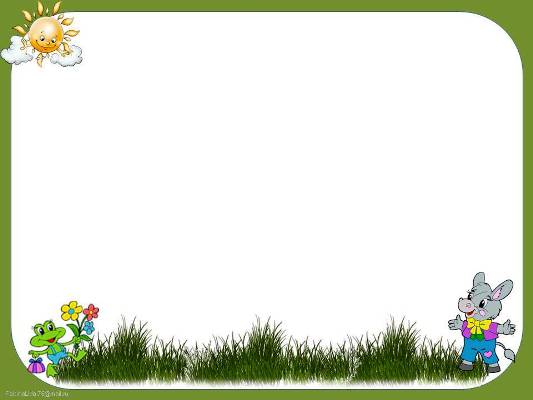 Густое
Подумай
Правильно
Жен
Ср
Муж
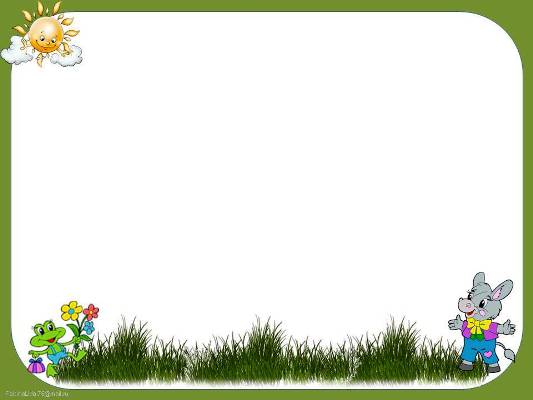 Мокрый
Подумай
Правильно
Жен
Ср
Муж
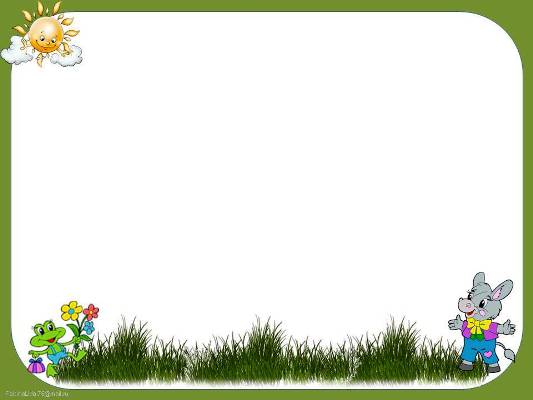 Заботливая
Подумай
Правильно
Жен
Ср
Муж
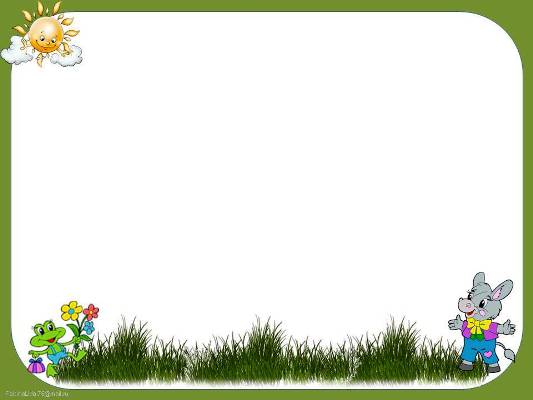 Шумная
Подумай
Правильно
Жен
Ср
Муж
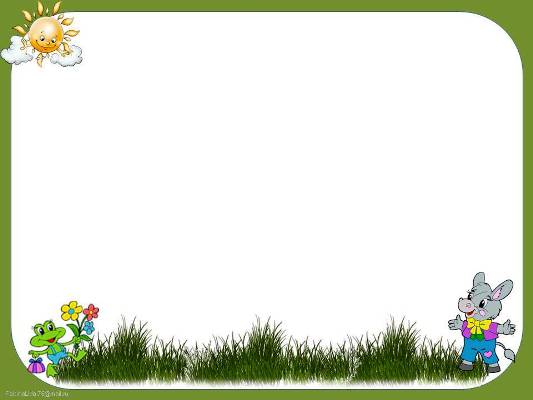 Высокое
Подумай
Правильно
Жен
Ср
Муж
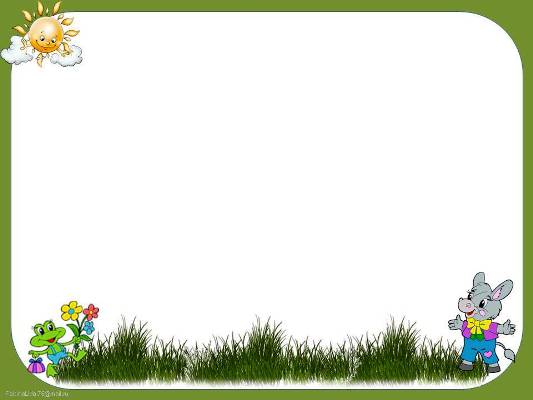 Грибной
Подумай
Правильно
Жен
Ср
Муж
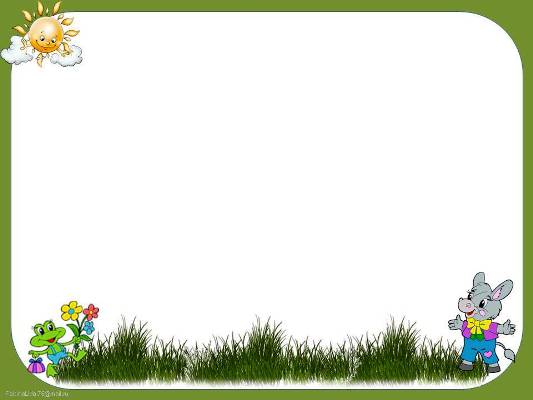 Доброе
Подумай
Правильно
Жен
Ср
Муж
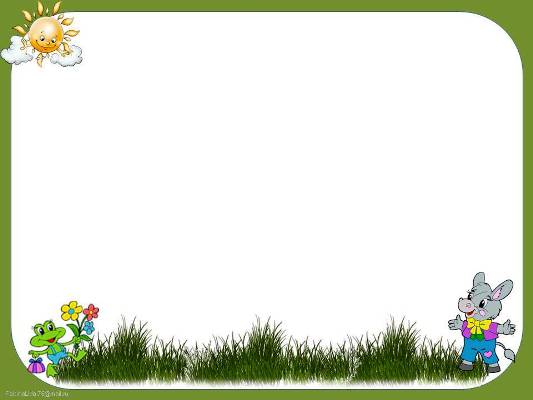 Душистый
Подумай
Правильно
Жен
Ср
Муж
назад